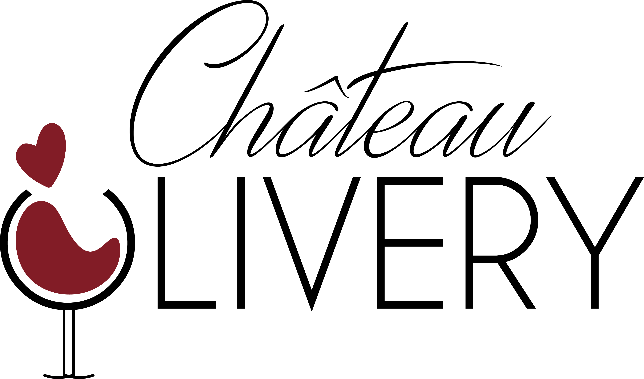 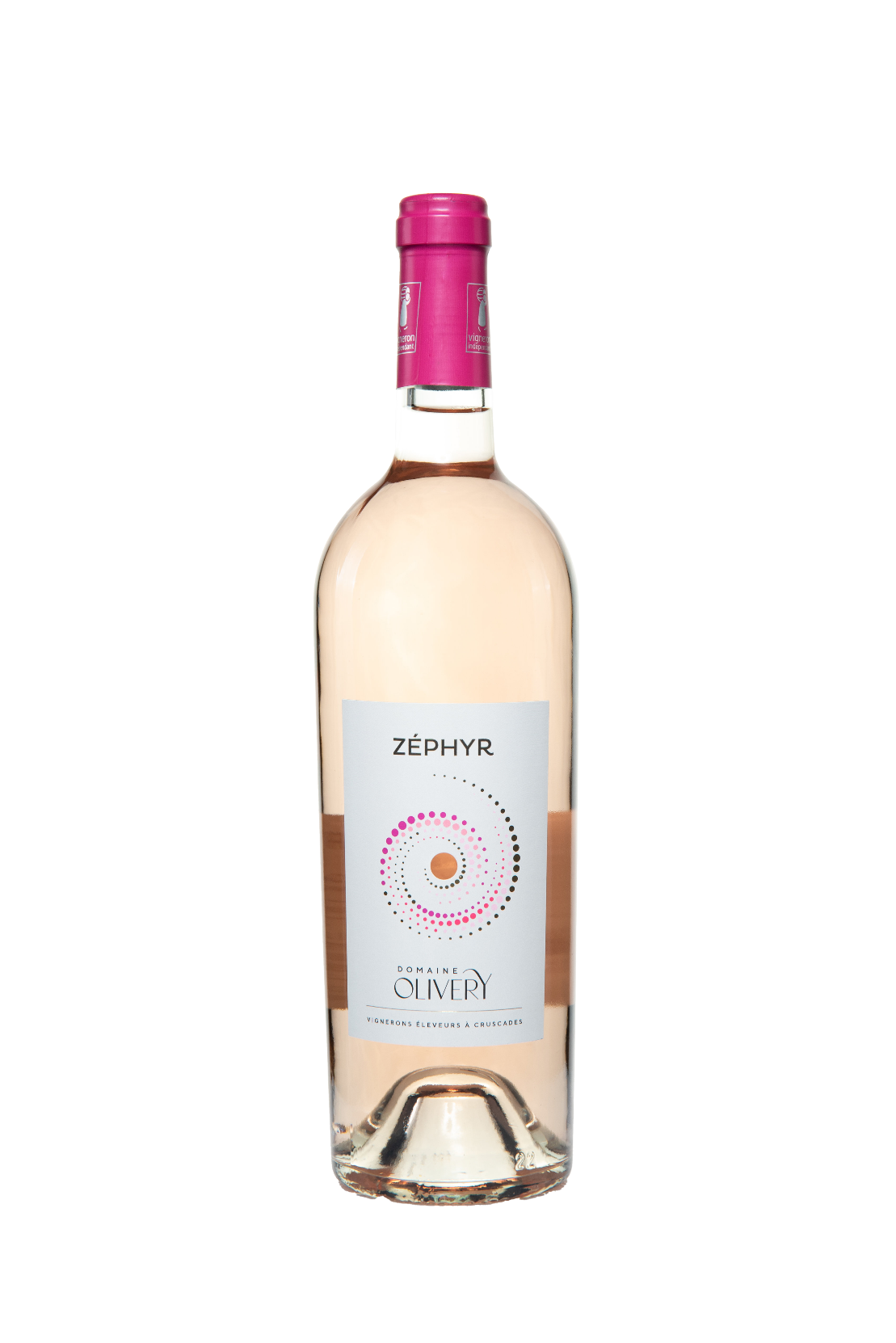 ZEPHYR ROSE
IGP OC


Visuel: Robe pâle aux reflets grenade

Olfactif: Fraise , cerise

Gustatif: Volume et fraicheur

Conservation: 2 ans

Degré: 12,5°

Terroir: Graves argilo calcaires

Cépages: Grenache gris , cinsault

Vinification: rosé de saignée , fermentation à basse température, élevage sur lies
Château Olivery SCEA Domaine de CVO
11200 Cruscades-Tél: 06.75.19.62.13 – Mail:amandine.bonnet@samfi.fr